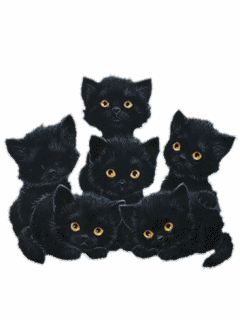 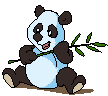 РАЗВИТИЕ   ЖИВОТНЫХ
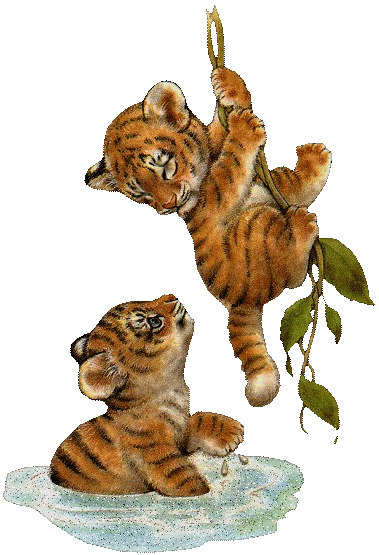 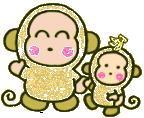 ОКРУЖАЮЩИЙ МИР, 3 КЛАСС
УМК «ГАРМОНИЯ»
МАРЧЕНКО Е.В.
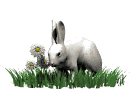 ПОЯВЛЕНИЕ  ПОТОМСТВА 
У БОЛЬШИНСТВА ЖИВОТНЫХ  
ПРОИСХОДИТ ВЕСНОЙ.
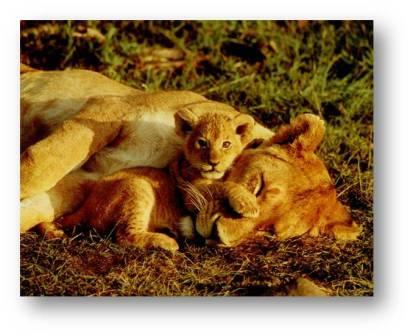 МЛЕКОПИТАЮЩИЕ: 
РОЖДАЮТ  ДЕТНЫШЕЙ
 И ВЫКАРМЛИВАЮТ ИХ МОЛОКОМ
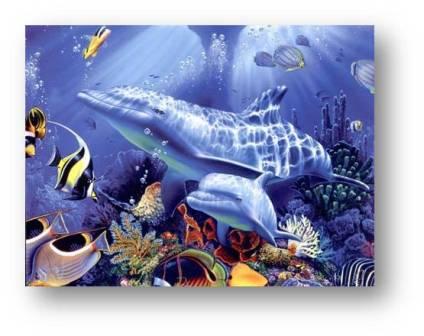 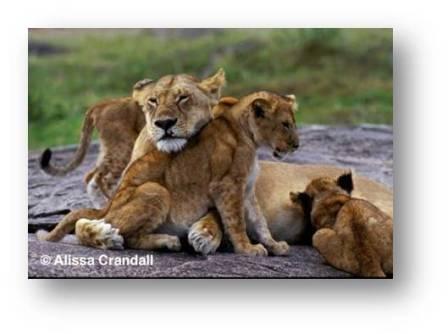 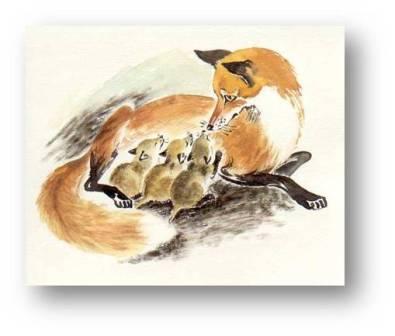 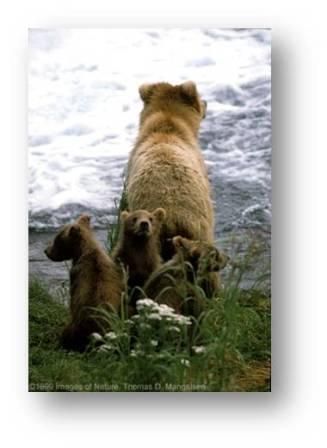 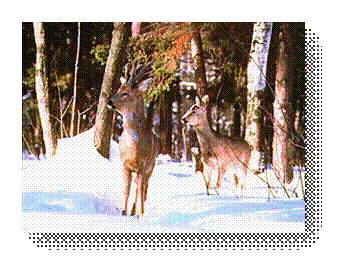 ПРЕСМЫКАЮЩИЕСЯ И ПТИЦЫ: 
ПОТОМСТВО ПОЯВЛЯЕТСЯ ИЗ ЯИЦ
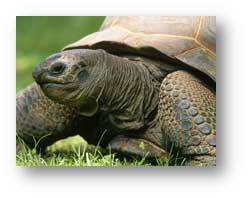 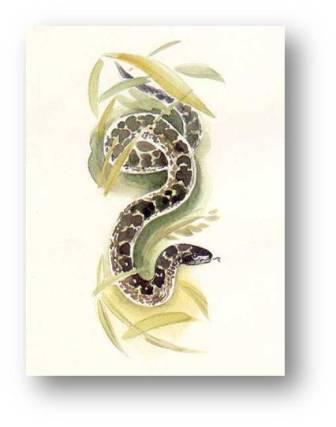 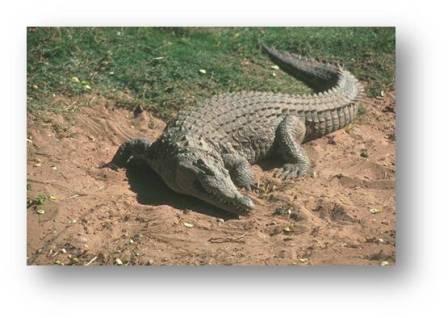 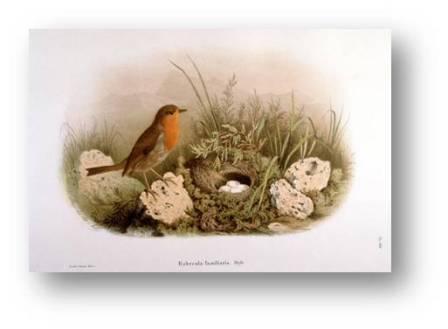 НАСЕКОМЫЕ 
НЕСКОЛЬКО СТАДИЙ ПРЕВРАЩЕНИЙ
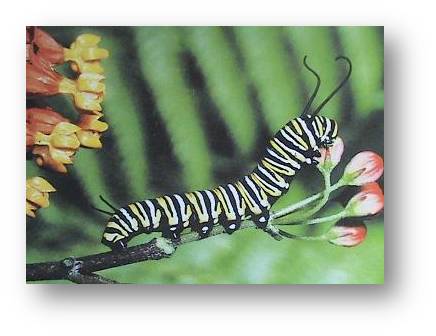 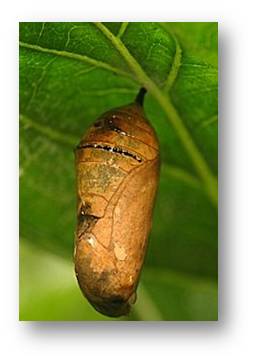 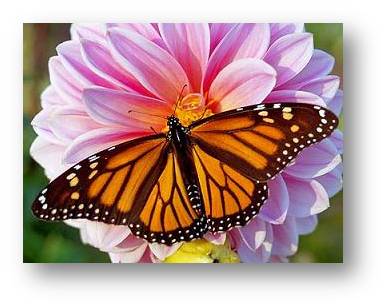 ЛИЧИНКА БАБОЧКИ- ГУСЕНИЦА
БАБОЧКА
КОКОН- ГУСЕНИЦА ПРЕВРАЩАЕТСЯ В БАБОЧКУ
У ЗВЕРЕЙ И ПТИЦ ПОТОМСТВО ПОЯВЛЯЕТСЯ В ТОЙ СРЕДЕ, ГДЕ ОНИ ОБИТАЮТ.
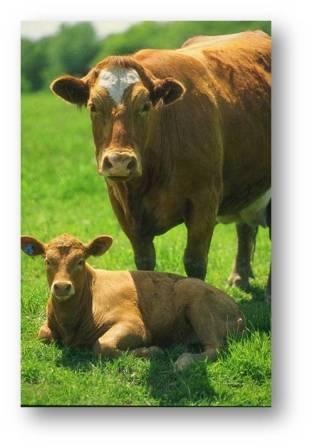 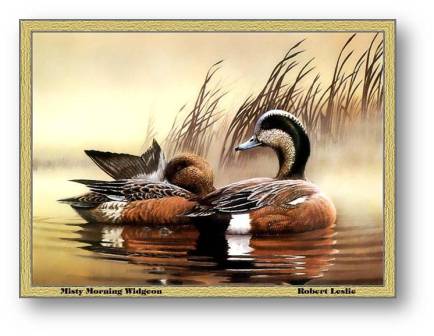 СТРЕКОЗЫТ ЛЕТАЮТ И КОРМЯТСЯ В ВОЗДУХЕ, НО ПОТОМСТВО ОТКЛАДЫВАЮТ В ВОДОЁМ, ГДЕ ПРОИСХОДИТ ИХ РАЗВИТИЕ
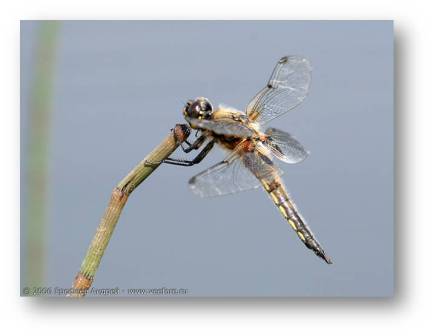 МНОГИЕ ЖИВОТНЫЕ ОБРАЗУЮТ СЕМЬЮ ИЗ САМЦА, САМКИ И ПОЯВИВШИХСЯ ДЕТЁНЫШЕЙ.ОНИ ИХ КОРМЯТ, УЧАТ ДОБЫВАТЬ ПИЩУ, СТРОИТЬ ЖИЛИЩЕ, СПАСАТЬСЯ ОТ ВРАГОВ.
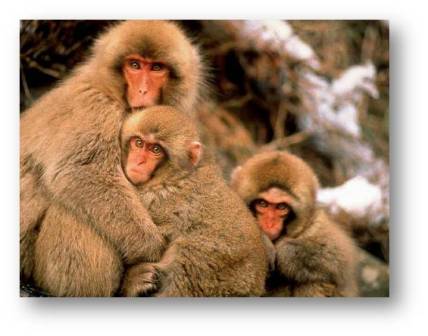 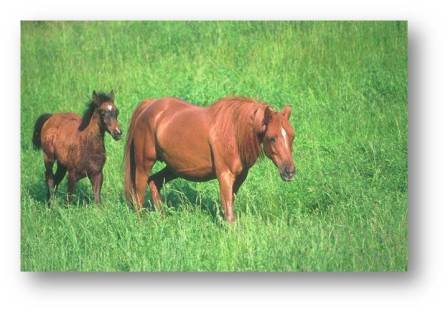 У ОБЩЕСТВЕННЫХ НАСЕКОМЫХ СЕМЬИ МНОГОЧИСЛЕННЫЕ. В ПЧЕЛИНОЙ СЕМЬЕ ОДНА МАТКА, НО МНОГО РАБОЧИХ ПЧЁЛ, КОТОРЫЕ ЗАБОТЯТЬСЯ О ПОТОМСТВЕ.
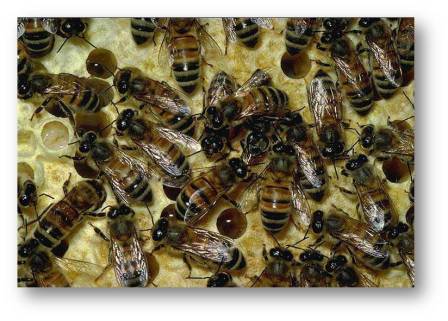 ЧЕМ ПРИМЕЧАТЕЛЬНО  КУРИНОЕ ЯЙЦО?
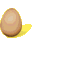 ЖЕЛТОК
СКОРЛУПА
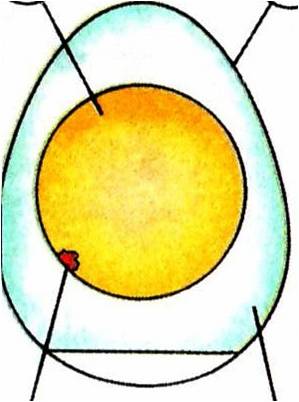 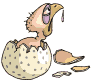 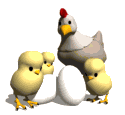 ЗАРОДЫШ
БЕЛОК
КАК  РАЗВИВАЮТСЯ РЫБЫ?
НЕРЕСТ- ПРОЦЕСС МЕТАНИЯ ИКРЫ У РЫБ.
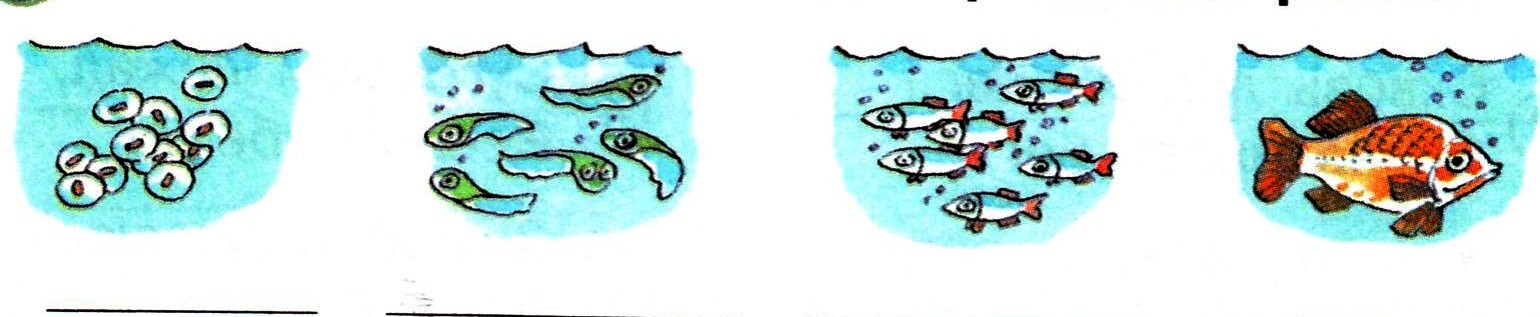 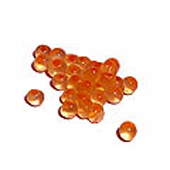 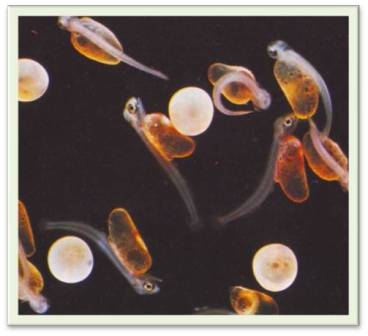 ИКРИНКА
ЛИЧИНКА
МАЛЬКИ
ВЗРОСЛАЯ РЫБА
ЛИЧИНКА ФОРЕЛИ
ИКРИНКА
ФОРЕЛИ
КАК  РАЗВИВАЕТСЯ ЛЯГУШКА?
ЛИЧИНКА
ГОЛОВАСТИК
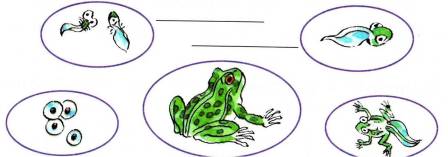 ЛЯГУШОНОК
ИКРИНКА
ГОЛОВАСТИТК